Adobe Photoshop CS3
! este folosit pentru editarea
 imaginilor pe calculator
permite o multitudine de modificări necesare:
       - luminozitate, contrast, culoare
       - efecte asupra unor imagini sau selecţii
       - retuşare de imagini degradate, etc.
Instrumente
LASSO-UL
Unde se găseşte?
        - este al treilea din bara cu instrumente
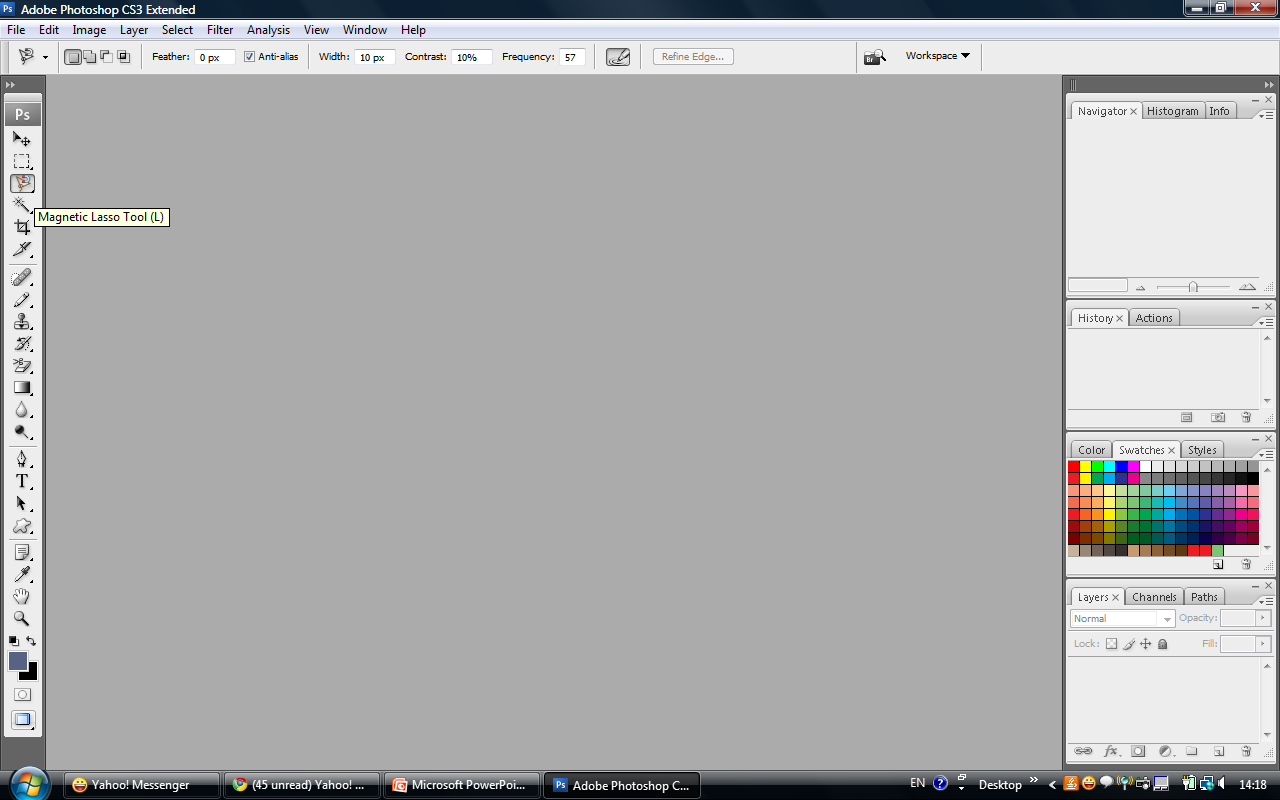 De câte feluri este?
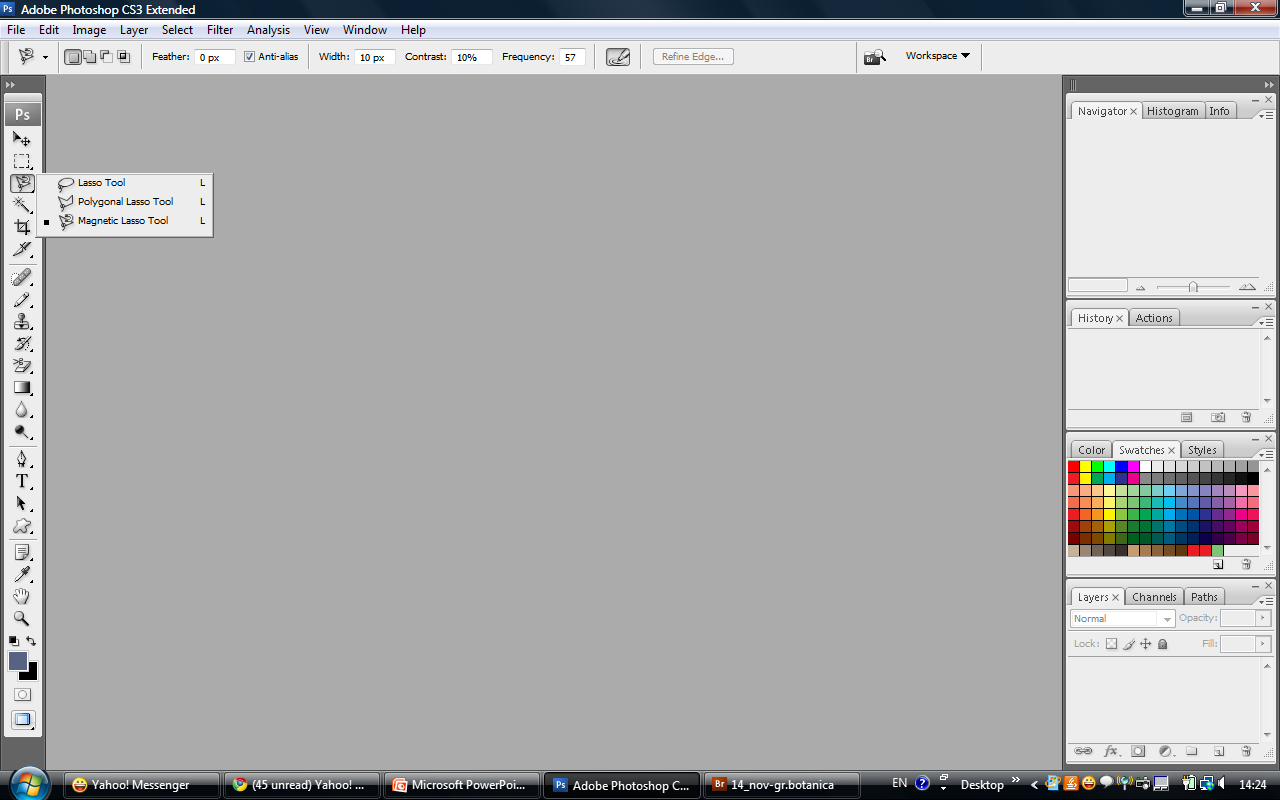 Caracteristici
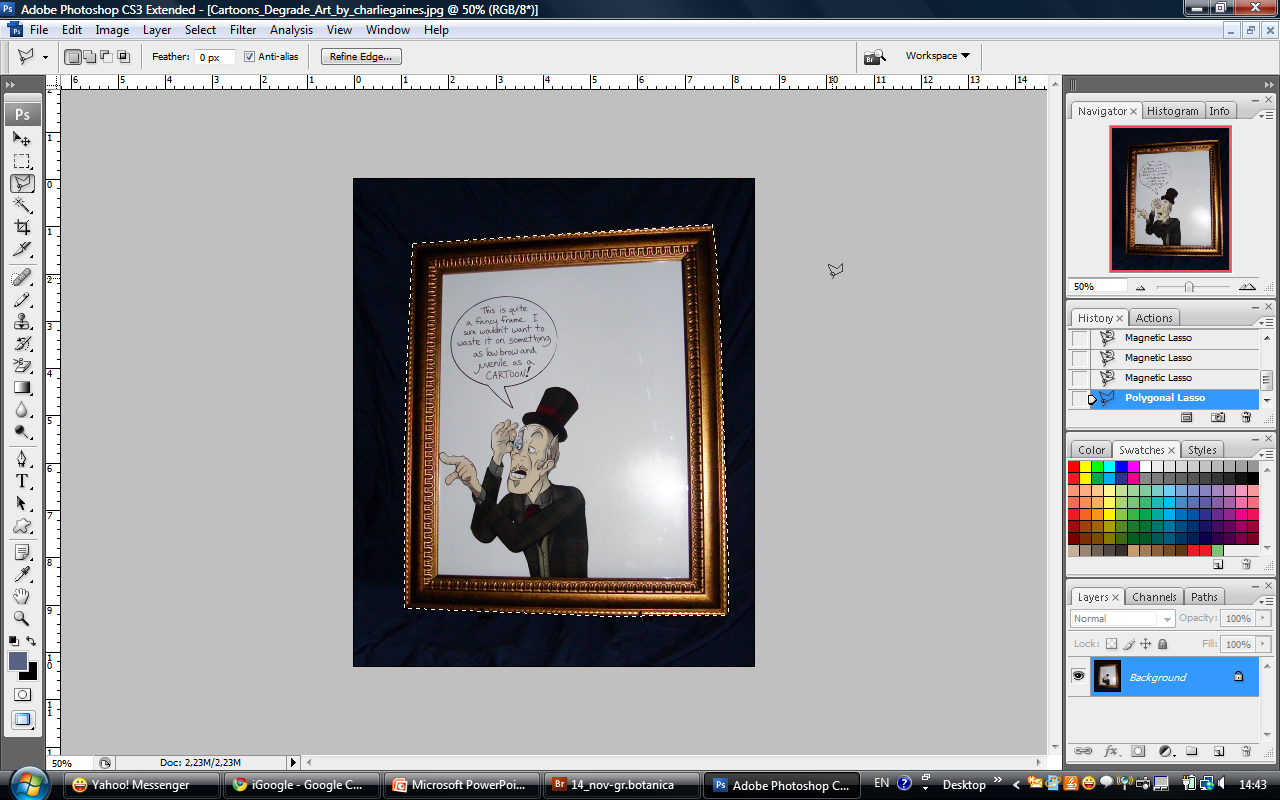 se foloseşte cu mâna şi poti crea anumite forme, dupa bunul plac 
selectează anumite elemente ale imaginei şi le poţi adăuga pe imaginea dorită, in locul dorit
Instrucţiuni
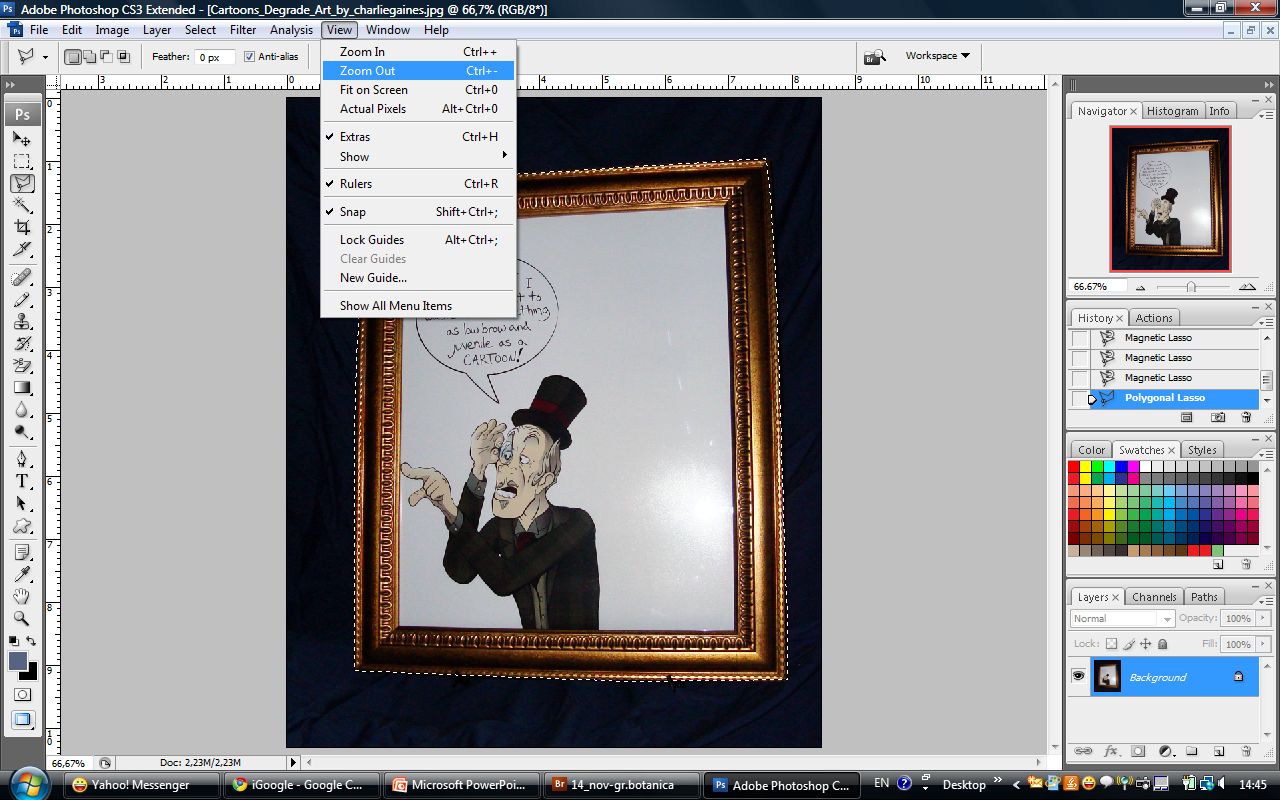 Dacă greşim
      Select>Deselect
Zoom
      View>Zoom in 
      View>Zoom out
Stergerea unor fragmente nedorite
      Del (delete)
adăugarea/ştergerea unei selecţii    
	    Shift/Alt + selectarea ariei dorite
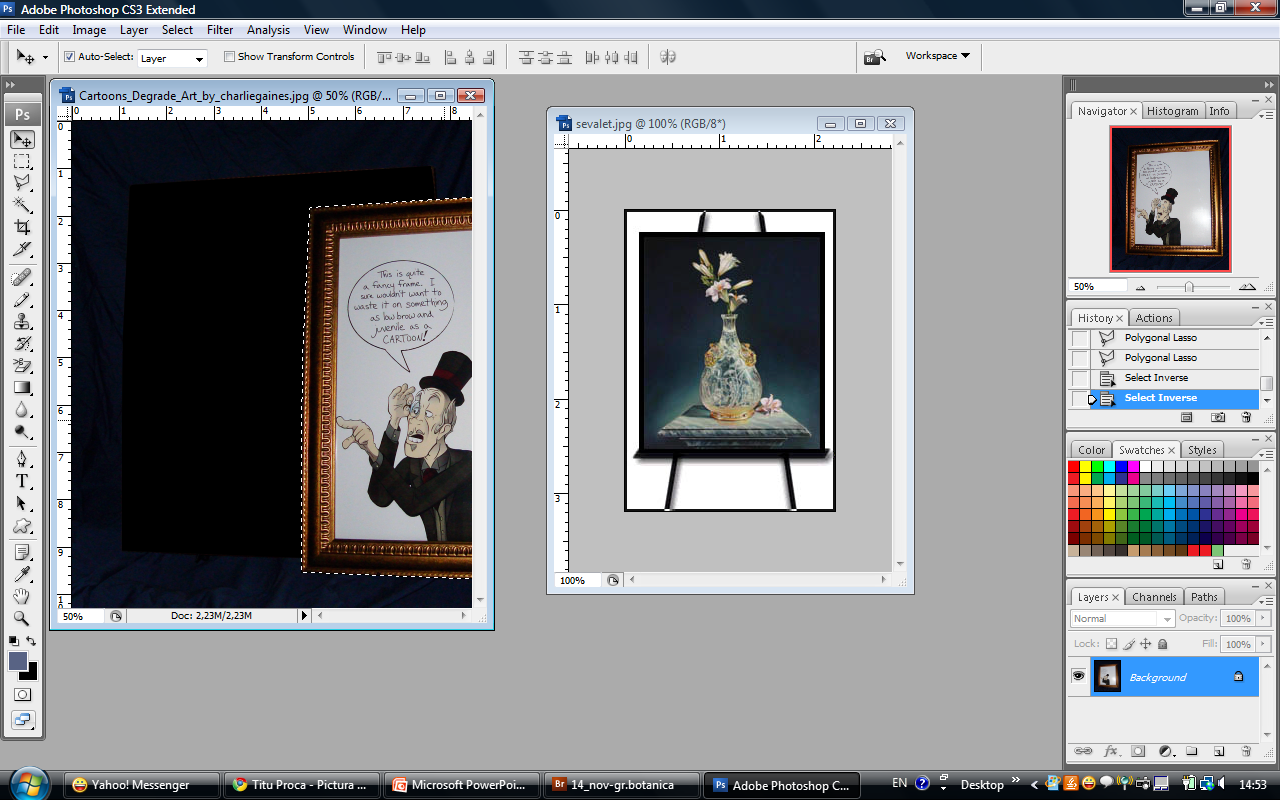 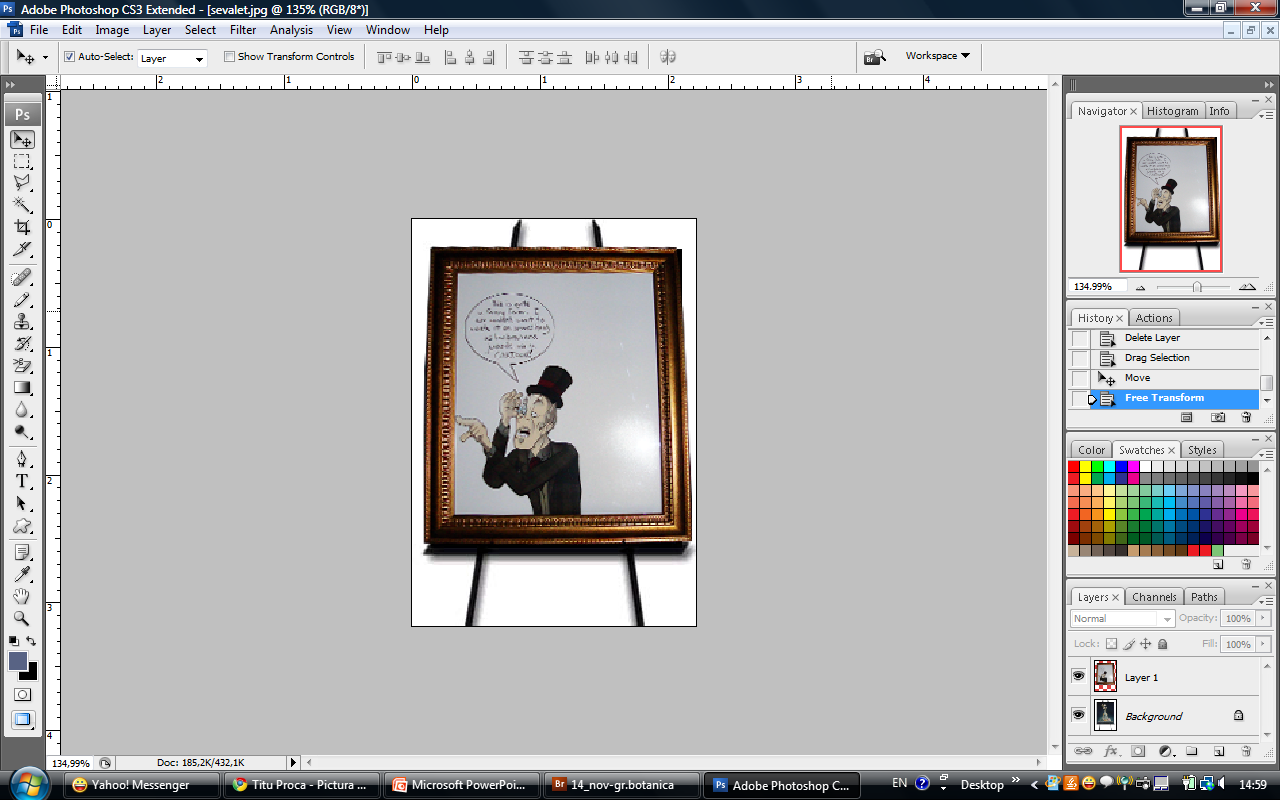